Patient- centered, Family Focused, Community Oriented Care Matrix
A tool for BPS Case Analysis(learning how to be an integrated family physician)
Framework are based from the work of Prof Zorayda Leopando in developing teaching strategies on biopsychosocial approach to care. 

Slides are from Prof ZEL
The Theoretical Framework of the PFC Matrix
PATIENT CENTEREDNESS and outcome of GP consultation
Little et al 2001
DOH FMRTP
Z E Leopando
DOH FMRTP
FAMILY ORIENTED PRIMARY CARE
Learning to “think family”
The importance of genogram
The family within a larger system – use an ecomap
Chronic illness and disability- supporting family caregivers
Working with family members –  the family conference
Identifying the family at risk
Graham Bresick, 2006
DOH FMRTP
Z E Leopando
DOH FMRTP
[Speaker Notes: In FOPC 
Learning to “think family”
The importance of genogram
The family within a larger system – use an ecomap
Chronic illness and disability- supporting family caregivers
Working with family members –                the family conference
Identifying the family at risk]
SYSTEMS APPROACH
“the family operating as an interactive unit, in which what affects one member affects all members.”

Seligman & Darling, 2009
SOCIAL DETERMINANTS OF HEALTH
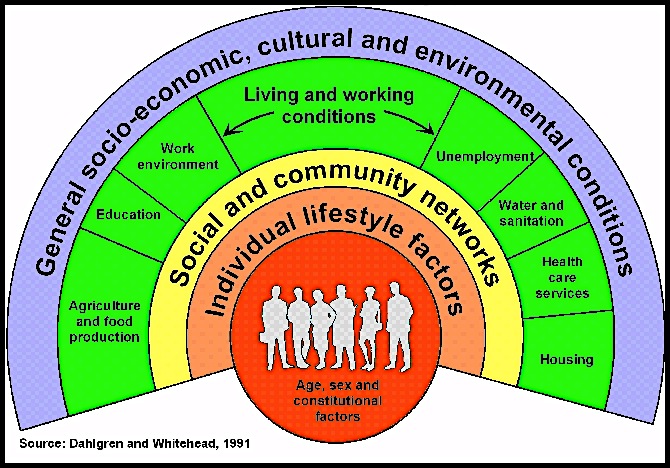 DOH FMRTP
Z E Leopando
DOH FMRTP
WHO BUILDING BLOCKS OF HEALTH
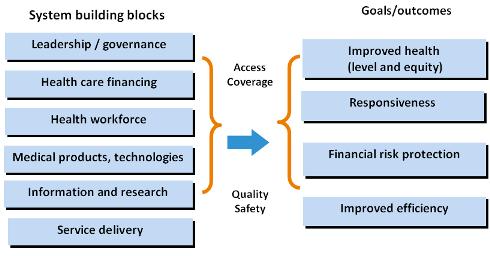 The PFC Matrix (Leopando, 200?)
DOH FMRTP
Z E Leopando
DOH FMRTP
Z. E. Leopando, 2000
PFC Matrix  by Leopando
Z. E. Leopando, 2000
Z. E. Leopando, 2000
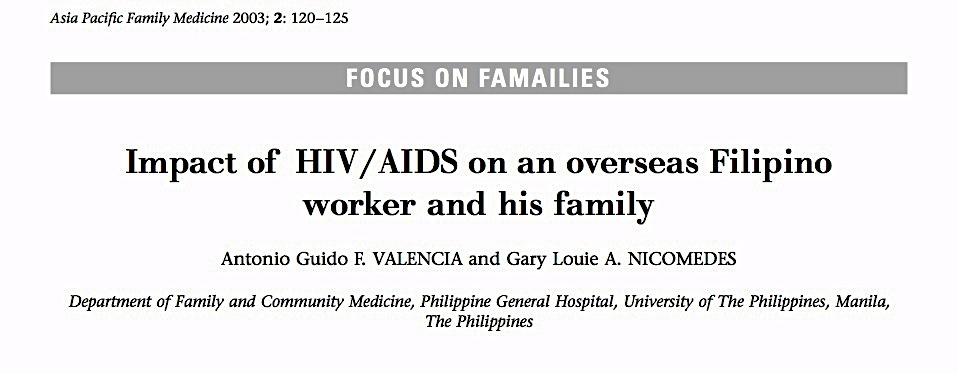 Guidelines for the PFC Discussion during the 2 week rotation at FM
Choose a case seen at FMC or AMBU per group 
Analyze the case using the PFC matrix
To be presented on the 2nd Wednesday of your rotation.
Family from Community Rotation
Ba able to present a family seen and managed  during your community rotation
Family presented should have PFC matrix
THANK YOU